Výsledky šetření TALIS 2013 jako inspirace pro další aktivity
PhDr. Ondřej Andrys, MAE
náměstek ústředního školního inspektora
Závěrečná konference projektu Kompetence III, Praha 4. 11. 2015
TALIS 2013
mezinárodní šetření o vyučování a učení
realizováno ČŠI v rámci IPn Kompetence III
v jakém prostředí výuky, respektive s jakými podmínkami učitelé ve školách pracují (snaha vyplnit mezery v informacích o učitelích, vyučování a možném dopadu na žáky)

dotazník pro učitele a ředitele
zaměření na úroveň ISCED 2 (2. stupeň ZŠ v ČR)
34 zemí či regionů z různých kontinentů (zejm. Evropa)
Realizace: jaro 2013 
šetření se v ČR zúčastnilo 220 ředitelů a 3219 učitelů
Získat nadané jedince pro práci učitele
Cíle šetření TALIS
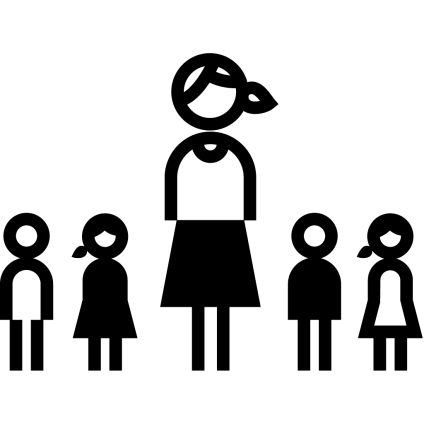 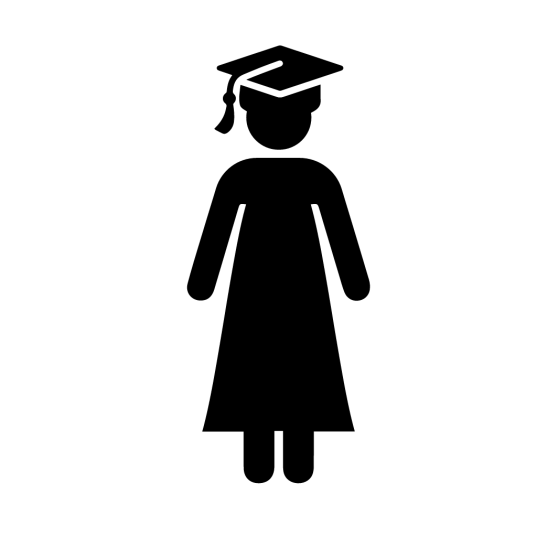 Zlepšit postoj veřejnosti k povolání učitele
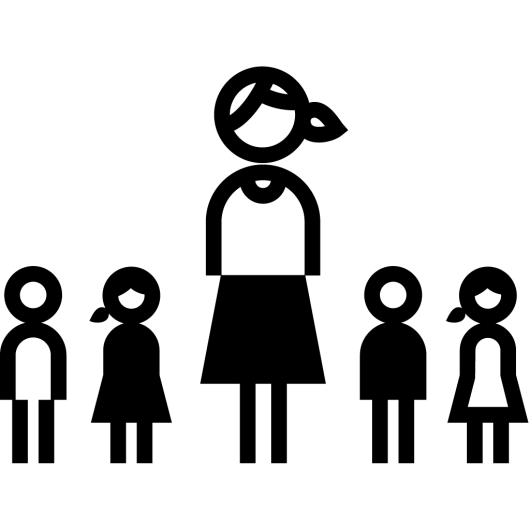 Podpořit učitele 
v jejich soustavném profesním rozvoji
Ocenit dobré učitele a udržet  je ve své profesi – umožnit učitelům profesní růst
Učinit 
z vyučování profesi
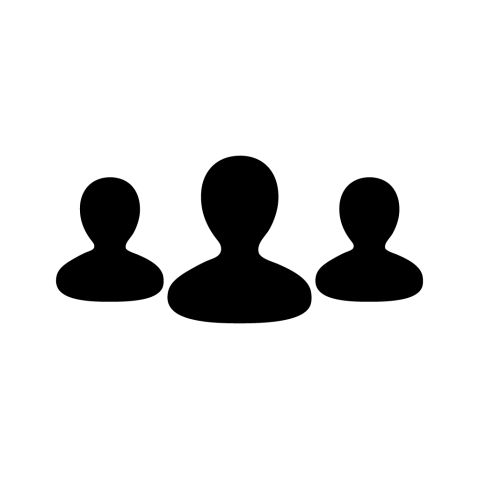 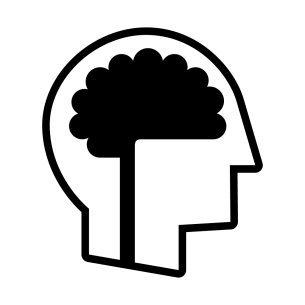 TALIS 2013 – Dotazník pro učitele
24 zemí OECD (16 Evropa, 4 J. a S. Amerika, 3 Asie, Austrálie)

Belgie (vlámská část), Česká republika, Dánsko, Estonsko, Finsko, Francie, Island, Itálie, Nizozemsko, Norsko, Polsko, Portugalsko, Slovenská republika, Španělsko, Švédsko a Velká Británie (Anglie)
Austrálie, Kanada (Alberta), Spojené státy americké, Mexiko, Chile, Izrael, Jižní Korea, Japonsko

10 partnerských zemí (5 Evropa, 3 Asie, 1 Jižní Amerika)

Bulharsko, Chorvatsko, Lotyšsko, Rumunsko, Srbsko a Kypr
Spojené Arabské emiráty (Abú Dhabí), Malajsie, Singapur, Brazílie
TALIS 2013 – Dotazník pro ředitele
24 zemí OECD (16 Evropa, 4 J. a S. Amerika, 3 Asie, Austrálie)

Belgie (vlámská část), Česká republika, Dánsko, Estonsko, Finsko, Francie, Island, Itálie, Nizozemsko, Norsko, Polsko, Portugalsko, Slovenská republika, Španělsko, Švédsko a Velká Británie (Anglie)
Austrálie, Kanada (Alberta), Spojené státy americké, Mexiko, Chile, Izrael, Jižní Korea, Japonsko

10 partnerských zemí (5 Evropa, 3 Asie, 1 Jižní Amerika)

Bulharsko, Chorvatsko, Lotyšsko, Rumunsko, Srbsko a Kypr
Spojené Arabské emiráty (Abú Dhabí), Malajsie, Singapur, Brazílie
Hlavní cíle aktivity „vzdělávací lídr“ vycházející z výsledků šetření TALIS 2013
současné nastavení funkčního studia pro ředitele škol se málo orientuje na řízení pedagogického procesu

přitom tzv. leadership je zásadní prerekvizitou z hlediska orientace na vzdělávací úspěch každého žáka

orientace aktivity s názvem „vzdělávací lídr“ se proto zaměřila na:
pedagogický leadership
kompetence s ním spojené

rozvíjení nových kompetencí, větší porozumění pro náročná témata, emoční a intelektuální podpora, změna stereotypů
Hlavní cíle aktivity „mapování pedagogického vedení“ vycházející z výsledků šetření TALIS 2013
zjišťování informací týkajících se pedagogického vedení vykonávaného řediteli ZŠ
souvislost s aktivitou „vzdělávací lídr“
decentralizované prostředí – volnost ředitele v profilaci školy
silné vnější okolnosti ovlivňující práci ředitele školy
specifické způsoby práce ředitelů škol – procesy vedení jsou významnou determinantou kvality a efektivity školních činností
pedagogické vedení – cílem je podpora učení žáků a aktivity učitelů
dotazníkové šetření, skupinové rozhovory (doplnění)
Hlavní cíle aktivity „lesson study“ vycházející z výsledků šetření TALIS 2013
čeští učitelé se málo zapojují do některých forem profesního vzdělávání
např. jen cca 15 % českých učitelů (oproti 30 % učitelů v rámci průměru TALIS) provádí individuální nebo skupinový výzkum
tato forma vzdělávání je v řadě zemí velmi oblíbena, např. v Japonsku (pod názvem „lesson study“) je velmi využívána v rámci matematiky 
orientace aktivity s názvem „lesson study“ se proto zaměřila na:
přípravu vyučovací hodiny (ve spolupráci s didaktikem), její reálné odučení a natočení na video
analýzu videonahrávky a úpravu vyučovací hodiny (metodický materiál)
možnost učit se hlouběji porozumět výuce pomocí spolupráce s jinými učiteli, snaha porozumět tomu, jak se žáci učí a jak uvažují
PhDr. Ondřej Andrys, MAE
náměstek ústředního školního inspektora
Fráni Šrámka 37, 150 21 Praha 5
Tel.: +420 251 023 309ǀ Fax: +420 251 566 789
Email: ondrej.andrys@csicr.cz ǀ www.csicr.cz